Figure 1 Platelet reactivity assessed by the VerifyNow (P2Y12) test (PRU ADP-PGE1) in elderly ...
Eur Heart J, Volume 33, Issue 10, May 2012, Pages 1241–1249, https://doi.org/10.1093/eurheartj/ehr407
The content of this slide may be subject to copyright: please see the slide notes for details.
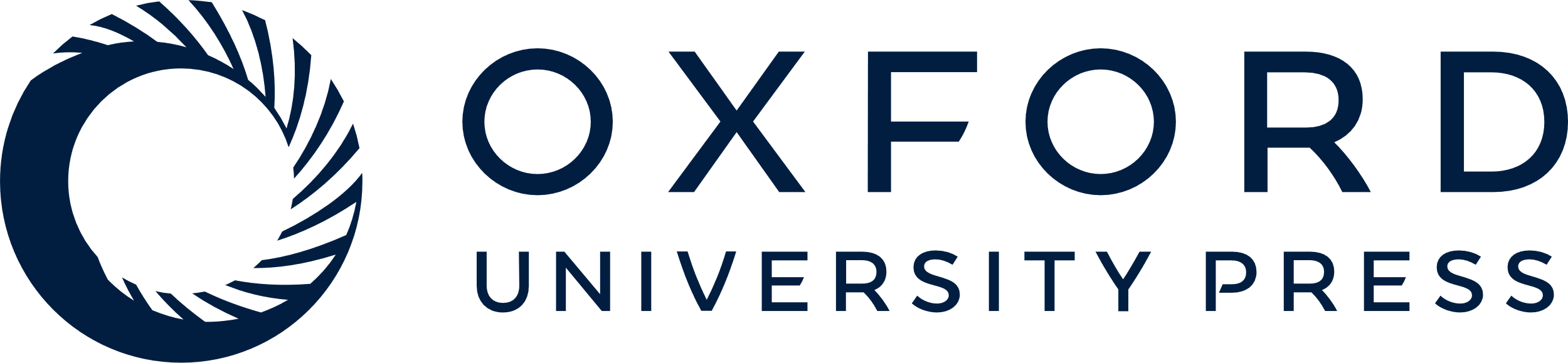 [Speaker Notes: Figure 1 Platelet reactivity assessed by the VerifyNow (P2Y12) test (PRU ADP-PGE1) in elderly and younger coronary artery disease patients under maintenance dose of clopidogrel 75 mg/day, clopidogrel 150 mg/day, and prasugrel 10 mg/day. P-value indicates the comparison of the P2Y12 reaction units in young vs. elderly patients. VN-P2Y12 values were available for 91% of patients and the number of patients (n) is indicated below each plot.


Unless provided in the caption above, the following copyright applies to the content of this slide: Published on behalf of the European Society of Cardiology. All rights reserved. © The Author 2011. For permissions please email: journals.permissions@oup.com]